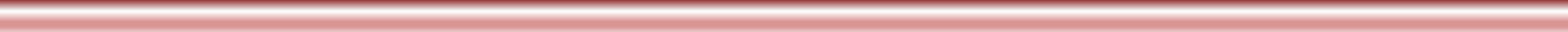 Delegación en el Estado de Puebla
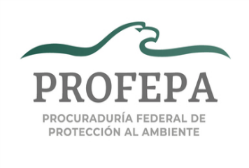 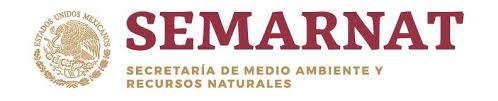 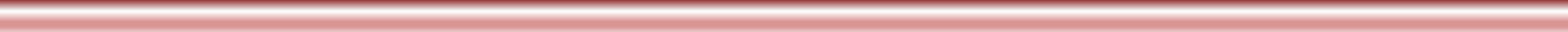 Procurador Federal de Protección al Ambiente
J11
5792
Subdelegación de Inspección de Recursos Naturales
Subdelegación Jurídica
O31
6006
5960
O31
Inspector Elite
Abogado Especialista
Departamento de Quejas, Denuncias y Comunicación
6163
O11
6294
O11
6293
O11
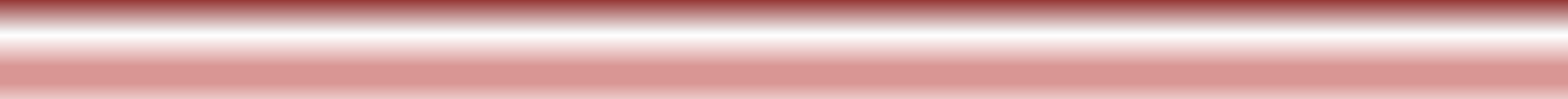